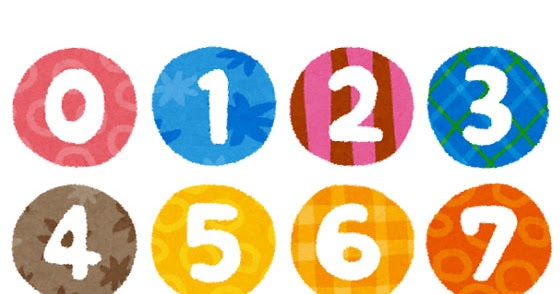 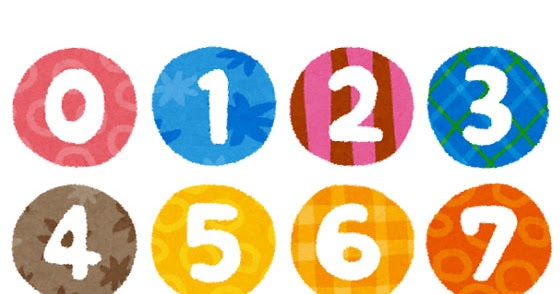 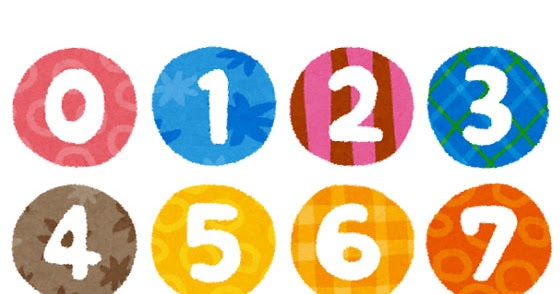 ✿わくわく広場✿
英語レッスン
歳児さん対象
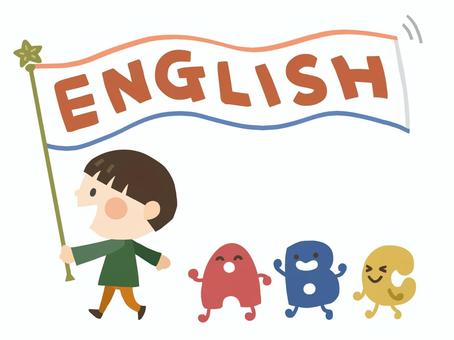 2月28日(金)
10:00～10:30
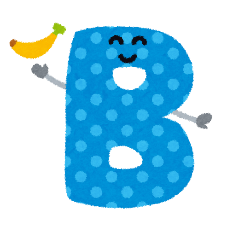 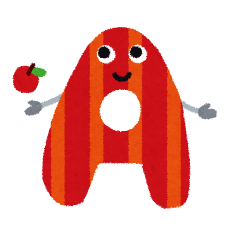 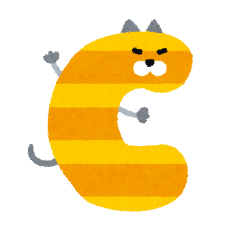 子育て広場
今後の開催予定
身体測定もあるのでお楽しみに♪
ニチイキッズ福岡渡辺通保育園
公園で遊ぼう！
3/19（水）
ご予約はお電話でお願いします
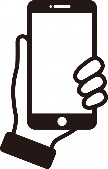 10:00～10:30
TEL:092-738-9777